GENERALITES en parasitologie
Pr Ahraou
Définitions de bases
Parasite, parasitisme, hôte, cycle évolutif, vecteur, modes
de transmissions…


 Exemples de parasitoses affectant l’Homme
Paludisme, Toxoplasmose, Téniasis,
Cysticercose, Schistosomoses, Mycoses, Gale……….
Parasite
§ être vivant  
     § vit en partie ou toute son existence  constante
        sur un autre être vivant (hôte) au dépend                      duquel il puise sa propre existence
    § crée un état dommageable mais n’entraine pas     
      immédiatement la mort de celui-ci
    § ectoparasites – endoparasites
Le parasite
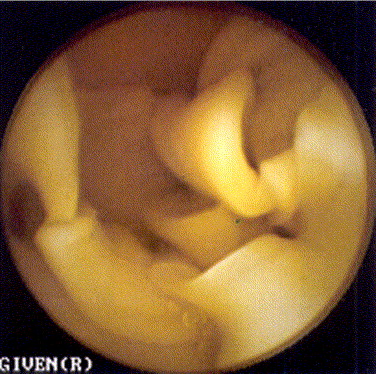 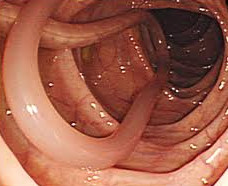 Ascaris, lumière intestinale
Taenia, lumière intestinale
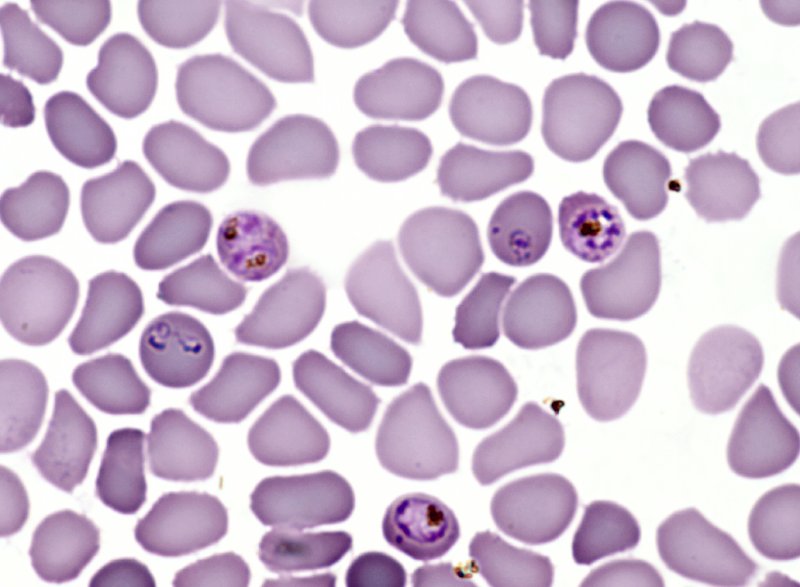 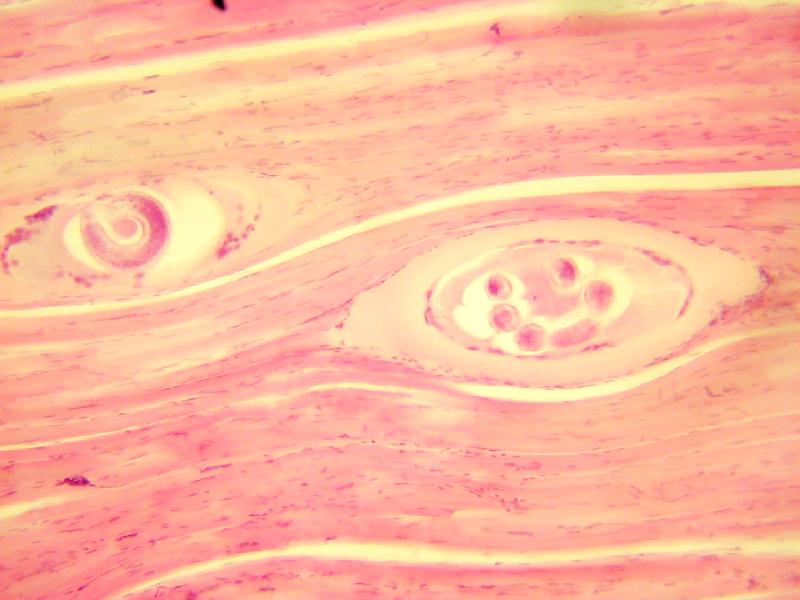 Larve de Trichinella, biopsie musculaire
Plasmodium, hématie
Parasitisme
Association temporaire ou permanente de deux êtres vivants. Seul le parasite tire  profit de ce contact.
L’hôte fournit biotope et éléments nutritifs à la survie du parasite.
L’hôte pâtît de façon ± grave de ce contact.
Obligatoire - Facultatif  ou Accidentel
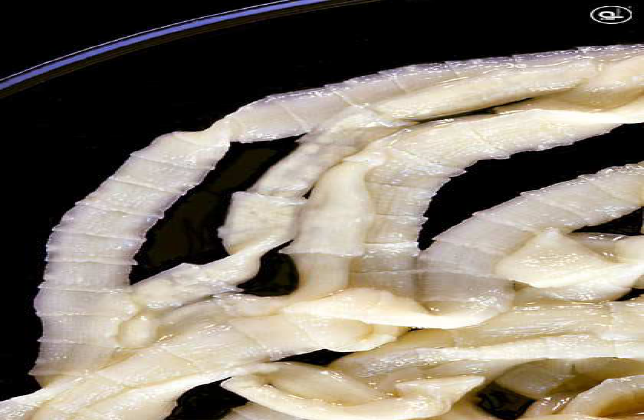 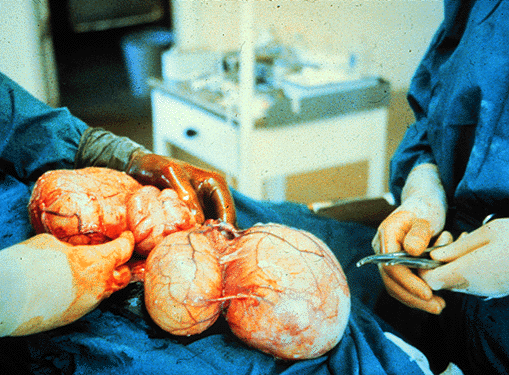 Associations…
Commensalisme
Saprophytisme
Saprophyte:
organisme se nourrit de matières organiques
en décomposition dans le milieu extérieur
Commensal:
organisme se nourrit de
 matières organiques 
sur un être vivant
(ex: levures/milieu intestinal) 
sans nuire à l’hôte
Opportunisme
Spécificité: processus d’adaptation progressive dans le temps à l’ hôte
            ----Parasites sténoxènes (Pediculis humanus)
            ----Parasires euryxènes (Fasciola hepatica)

  Anthropozoonose : touche indifféremment homme et animaux

  Zoonose: touche habituellement l’animal ,peut atteindre l’homme

 Anthroponose: affecte uniquement l’homme
DIVERSITE PARASITAIRE

Taille : de l’ordre du micromètre à plus de cinq mètres
 Forme : différents stades morphologiques au cours de son développement  selon l’espèce
     
    exp:  Tenia saginata présente trois formes de développement durant sa vie parasitaire, œuf-larve et ver adulte
RELATION HOTE-PARASITE

Existence d’un équilibre  entre hôte et parasite nécessaire à la survie de ce dernier: 
                 PAIX ARMEE (E. Sergent)
    La pathogenicité dépend: virulence, la charge et la capacité 
      des parasites à contourner les défenses de l’ hôte
Portage asymptomatique-parasitose aigue ou chronique

Les réponses de l’ hôte :
           - aspécifiques (inflammatoires , allergiques…..)
           - spécifiques(réactions immunes humorales et cellulaires)
           -HYPEREOSINOPHYLIE (vermineuse)
Modes d’action des parasites
Spoliatrice :Ankylostome
Mécanique traumatique en fonction du nombre et la taille du parasite :
   Ascaris       occlusion intestinale
   Kyste Hydatique        compression d’organe
irritative:
   -spasmes intestinaux reflexe à l’intestin agressé
  - Toux dûe au passage pulmonaire de larves de vers
Modes d’action des parasites

Toxique: 
 Fissuration de KH      allergie---choc anaphylactique
 Piqure d’arthropodes       émission de toxines
 Libération massive de secrétions toxiques d’un  
    parasite tué suite à une thérapeutique
CHAINE EPIDEMIOLOGIQUE
CLASSIFICATION
Taxonomie—Systématique
Basée sur critères morphologiques, biologiques
Actuellement, les explorations de Biologie moléculaire permettent continuellement de bouleverser et changer la taxonomie de ces êtres vivants
CLASSIFICATION
Terminaisons conventionnelles des Taxa fondamentaux
Règne                                        	a
Embranchement(Phylum)          a
Classe                                             ea
Ordre                                              ida
Famille                                            idae
Genre et espèce : binôme linnéen
Exemple: Plasmodium malariae (Laveran 1881)
Hôte définitif: être vivant qui héberge la forme sexuée ou le ver adulte du parasite.

Hôte intermédiaire: être vivant qui héberge la forme asexuée ou la forme larvaire du parasite.
Cycle évolutif
  
    Suite inéluctable des transformations se déroulant dans un ordre précis avec ou  sans passage dans le milieu extérieur que doit subir un parasite pour qu’à partir d’un adulte géniteur soit atteint le stade adulte de la génération suivante
Cycles évolutifs

Cycles monoxènes :un seul hôte avec ou sans passage dans le milieu extérieur
        
Cycles hétéroxènes: le parasite doit passer par un ou plusieurs hôtes
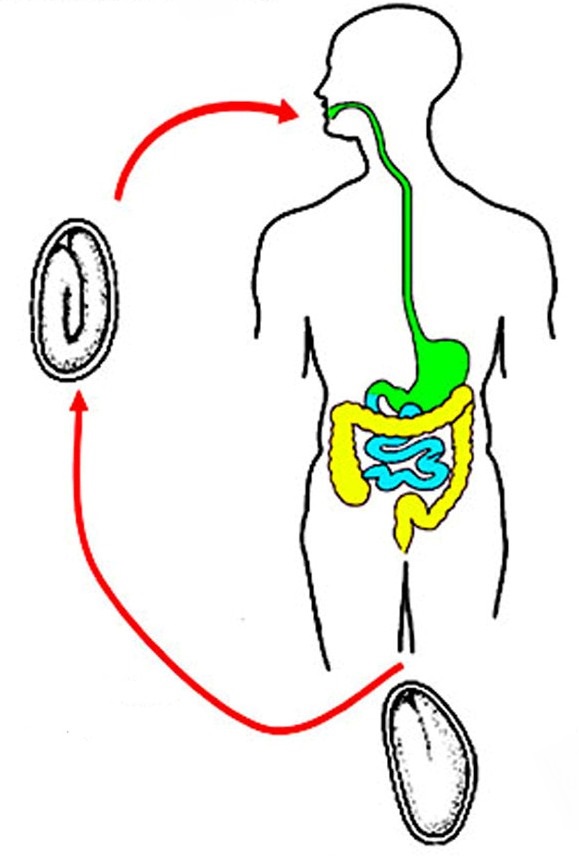 Cycle évolutif
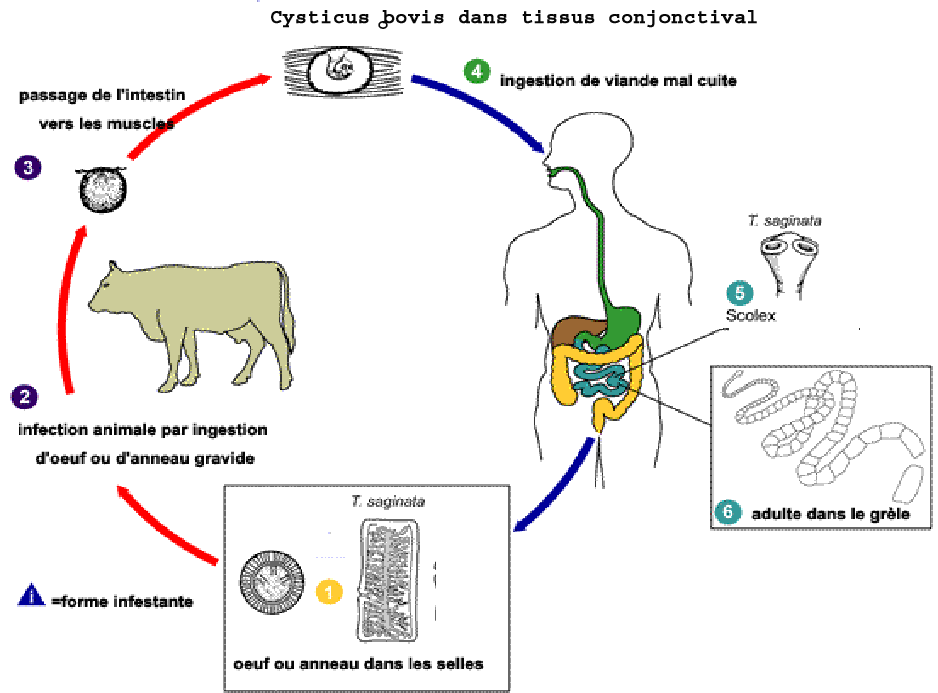 Réservoir de parasites: Milieu biotique ou abiotique qui contribue à maintenir le parasite vivant dans la nature (HD, HI…….)
Vecteur
Animal (Arthropode) qui puise le parasite chez un sujet malade, le conserve, le transporte pour finalement l’inoculer à un sujet sain.
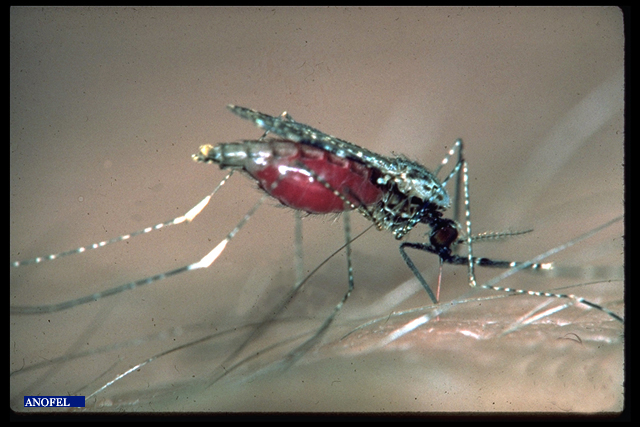 Transmission
• Contact direct, (ectoparasites): poux
• Voie orale : eau ou aliments souillés, viande
parasitée
• Pénétration trans-cutanée
– Active Schistosoma sp
– Passive : par l’intermédiaire d’un insecte piqueur    Plasmodium sp
• Contact sexuel : Trichomonas vaginalis
• Transplacentaire : Toxoplasma gondii
• Transfusionelle : Plasmodium sp
Aires  de répartition des parasites:
Chorologie des parasites (parasitoses)
         Orienter la démarche diagnostic
Conditions écologiques: climat( maladie du sommeil-Afrique intertropicale)…………

Conditions éthologiques: habitudes alimentaires (Tenia solium)………………….

Existence d’un réservoir de parasite
Algérie
    Leishmaniose- Bilharziose- Ankylostomose -
    Parasitoses du péril fécal: Ascaridiase, Taeniasis
    oxyurose…

                         Afrique tropicale
     Paludisme-Filarioses-Trypanosomoses-
PROPHYLAXIE
Connaissance des cycles parasitaires         cibles de lutte contre les parasites

   Prophylaxie individuelle
   Prophylaxie collective
Les grands groupes de parasites (4)
PROTOZOAIRES
HELMINTHES
Rhizopodes    Flagellés
Ciliés, Sporozoaires,Microsporidies
ARTHROPODES
CHAMPIGNONS(microscopiques)
Champignons filamenteux
Levures